Part 2 –Lecture VIDerivatives
International Financial Markets- 2018
Payoff
prezzo sottostante 
           a scadenza, ST
FORWARD
K
3.3
Options
Profit ($)
30
20
10
Terminal
stock price ($)
70
80
90
100
0
110
120
130
-5
3.4
Long  Call on IBM
Profit from buying  an IBM European call option:  option price = $5, strike price = $100, option life = 2 months
Profit ($)
110
120
130
5
0
70
80
90
100
Terminal
stock price ($)
-10
-20
-30
3.5
Short  Call on IBM
Profit from writing  an IBM European call option:  option price = $5, strike price = $100, option life = 2 months
Profit ($)
30
20
10
Terminal
stock price ($)
0
40
50
60
70
80
90
100
-7
3.6
Long  Put on Exxon
Profit from buying  an Exxon European put option:  option price = $7, strike price = $70, option life = 3 mths
Profit ($)
Terminal
stock price ($)
7
40
50
60
0
70
80
90
100
-10
-20
-30
3.7
Short  Put on Exxon
Profit from writing  an Exxon European put option:  option price = $7, strike price = $70, option life = 3 mths
Payoff
Payoff
X
X
ST
ST
Payoff
Payoff
X
X
ST
ST
3.8
Payoffs from Options
X  = Strike price, ST  = Price of asset at maturity
3.9
Terminology
Moneyness :
At-the-money option
In-the-money option
Out-of-the-money option
Expiration date
Strike price
European or American
Call or Put (option class)
3.10
Types of Options
Exchange-traded options
Stocks
Foreign Currency
Stock Indices
Futures
Warrants
Convertible bonds
Swaptions 
....
3.11
Trading Strategies Involving Options
3.12
3 Alternative Strategies
Option+Underlying
Take a position in the option & the underlying
Basket of Options
Take a position in 2 or more options of the same type (A spread) 
Combination: Take a position in a mixture of calls & puts (A combination)
Positions in an Option & the Underlying
3.13
cap on long strategy
floor on short strategy
Profit
Profit
X
ST
ST
X
(a)
(b)
Profit
Profit
floor on long strategy
cap on short strategy
X
X
ST
ST
(c)
(d)
3.14
Basket of options
spread type: basket of options of the same type (call or put)
bull spread
bearish spread
butterfly spread
combination type: basket of options of different types
straddles
3.15
Bull Spread Using Calls
Profit
ST
X1
X2
initial cash outflow
Profit
X1
X2
ST
3.16
Bull Spread Using Puts
initial cash outflow
3.17
Bear Spread Using Calls
Profit
X1
X2
ST
initial cash inflow
Profit
X1
X2
ST
3.18
Bear Spread Using Puts
initial cash inflow
Profit
X1
X2
X3
ST
3.19
Butterfly Spread Using Calls
buy 2 calls [ @X1 and @X3 ] and sell 2 calls [@ X2]
Profit
X1
X2
X3
ST
3.20
Butterfly Spread Using Puts
buy 2 puts [ @X1 and @X3 ] and sell 2 puts [@ X2]
Profit
X
ST
3.21
A Straddle Combination
buy 1 put [ @X ] and buy 1 call [@ X]
bottom straddle
3.22
A 2nd Straddle Combination
Profit
ST
X1
top straddle
3.23
A Strangle Combination
buy 1 put [ @X1 ] and buy 1 call [@ X2]
Profit
X1
X2
ST
3.24
A Top Vertical Combination
Profit
X1
X2
ST
4.25
Pricing:1. binomial tree intuition
Intuizione per capire
Binomial Tree
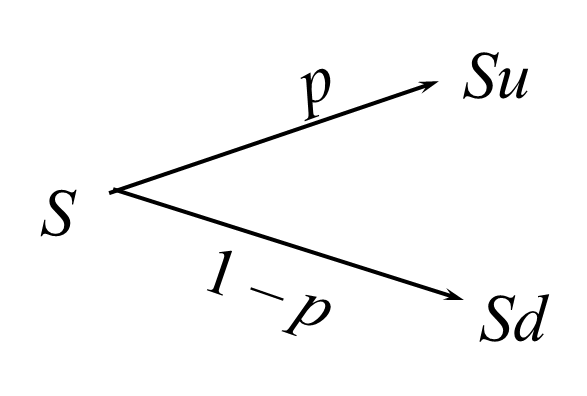 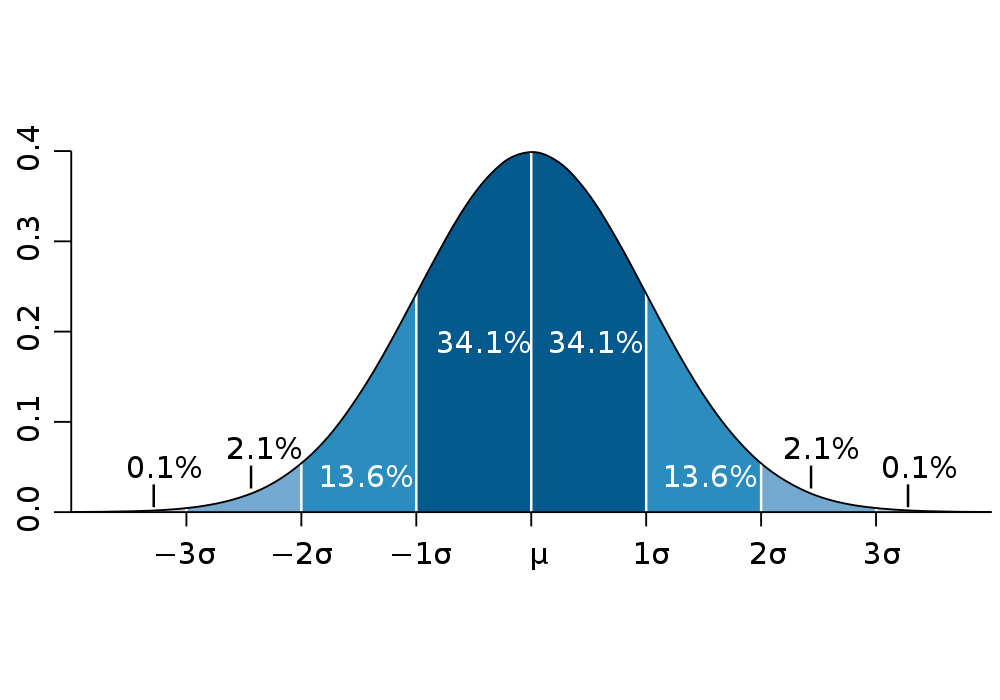 4.27
Pricing:2. Black&Scholes
In realtà
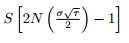 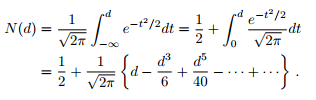 4.29
Pricing:3.Monte Carlo
An Ito Process for Stock Prices
where m is the expected return s is the volatility.
  The discrete time equivalent is
Monte Carlo Simulation
We can sample random paths for the stock price by sampling values for e
Suppose m= 0.14, s= 0.20, and Dt = 0.01, then
see simple_example.xls
Monte Carlo Simulation
When used to value European stock options, this involves the following steps:
1.	Simulate 1 path for the stock price in a risk neutral world
2.	Calculate the payoff from the stock option
3.	Repeat steps 1 and 2 many times to get many sample payoff
4.	Calculate mean payoff
5.	Discount mean payoff at risk free rate to get an estimate of the value of the option
A More Accurate Approach
Extensions
When a derivative depends on several underlying variables we can simulate paths for each of them in a risk-neutral world to	calculate the values for the derivative